Cualificaciones para la operación del montacargas
Centro de carga y longitud de la horquilla
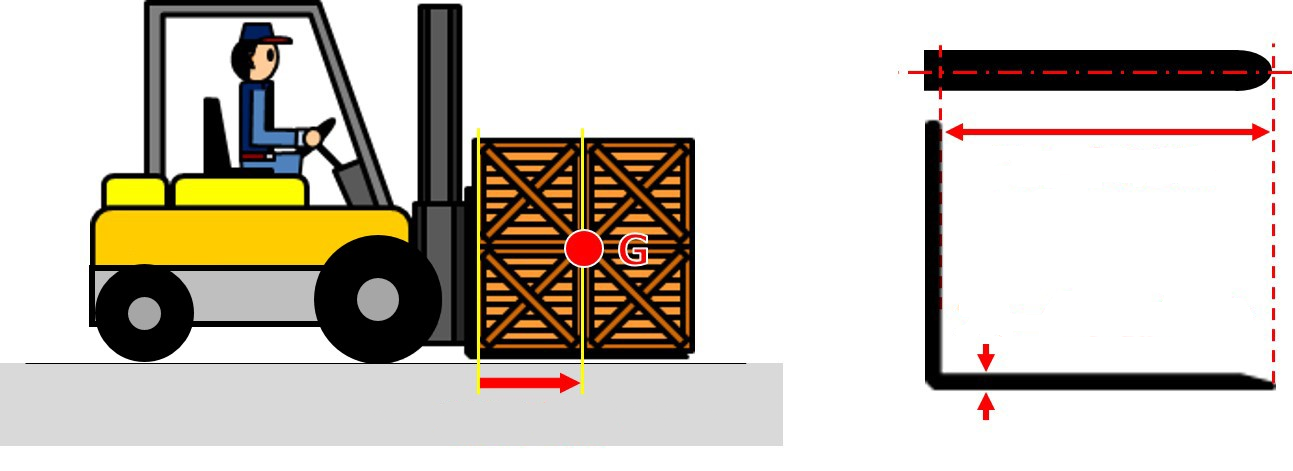 Longitud de la horquilla
Grosor máximo de las horquillas
Centro de carga
Centro de carga estándar
Centro de carga estándar D
Carga nominal Q
a): incluye la distancia de 1.220 y 1.250.
Ángulo de inclinación del mástil y altura de elevación máxima
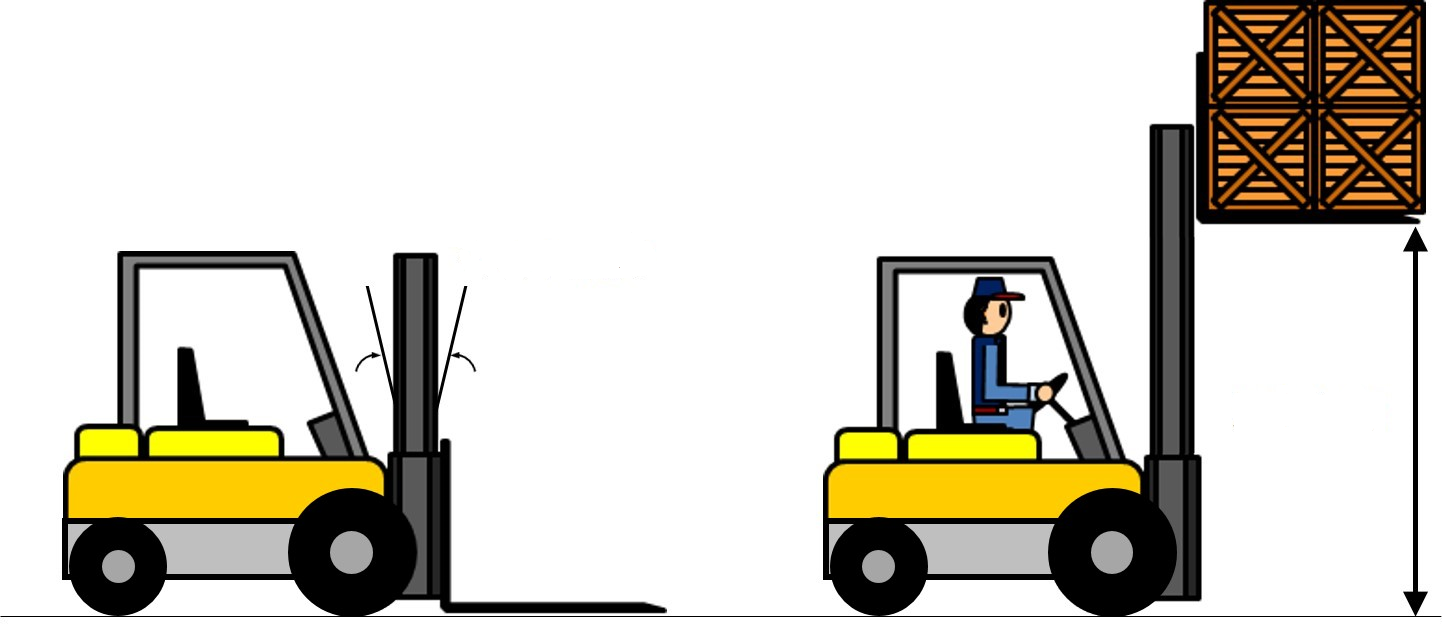 Ángulo de inclinación del mástil
Altura de elevación máxima
Carga máxima y carga permitida
La carga permitida que se puede cargar en el centro de carga estándar se llama “carga máxima”.
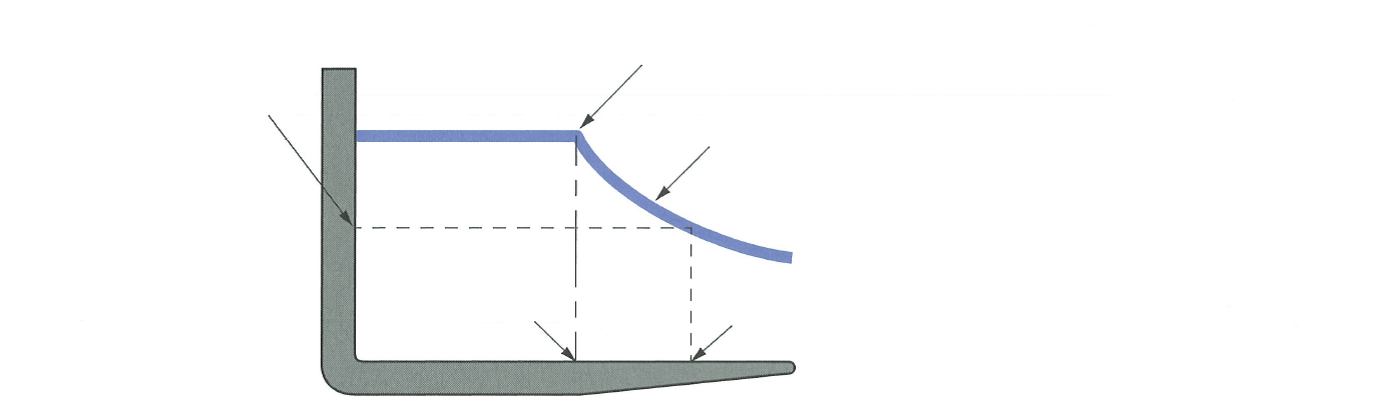 (carga específica)
La carga en la curva de carga se llama “carga permitida”.
Carga
Centro de carga estándar
(un centro de carga)
Términos relacionados con carga, desempeño y estado
Altura de elevación máxima para un mástil de 3.000 y 4.000 mm
Altura de elevación máxima para un mástil de 4.500 mm
Altura de elevación máxima para un mástil de 5.000 mm
Carga permitida (kg)
Centro de carga (mm)
Una comparación de motores diésel y motores de gasolina
Componentes de un montacargas a batería con contrapeso
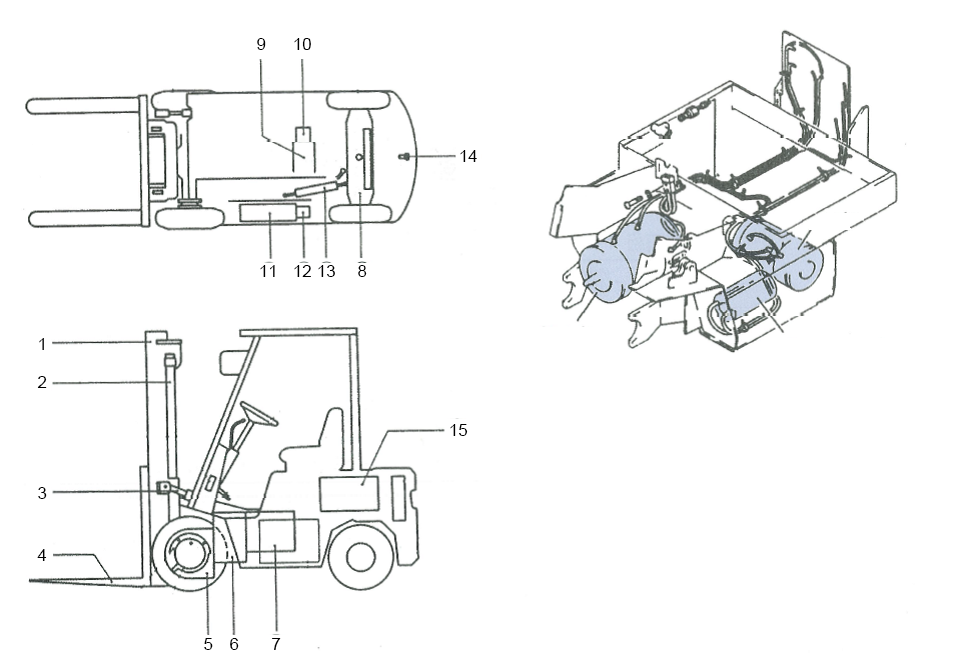 Motor de bomba
Motor de propulsión
Motor de dirección asistida
Carga con un cargador de batería a bordo
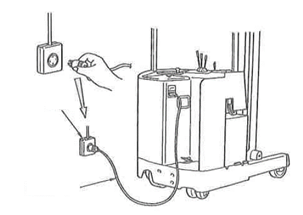 Energía
Cable de carga
Carga con un cargador de batería fijo
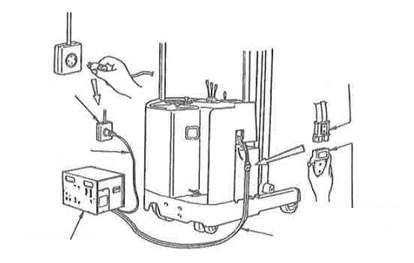 Conector de la batería
Energía
Cable de carga
Conector del cable de salida
Cable de salida
Cargador de la batería fijo
Vehículo con embrague
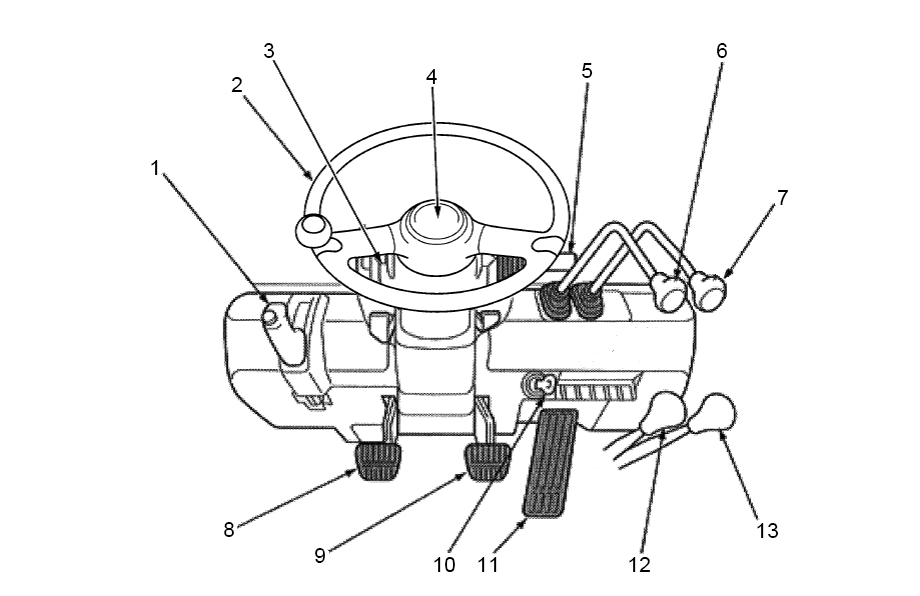 Vehículo con convertidor de par
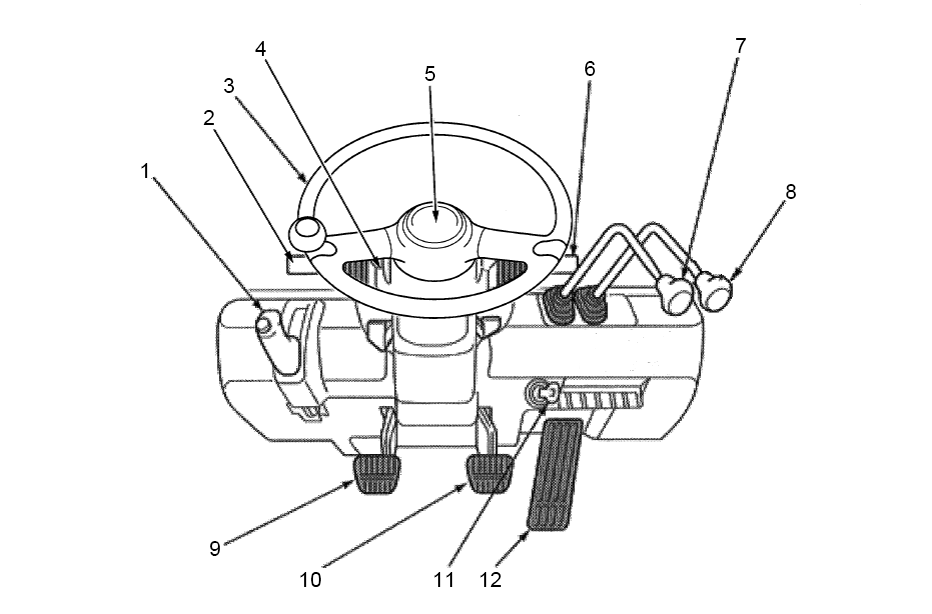 Vehículo con convertidor de par Operaciones de aceleración/desaceleración
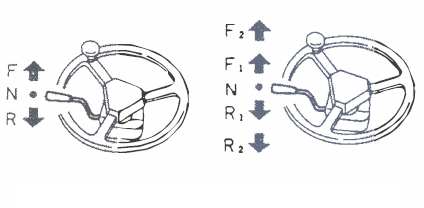 [Vehículo con convertidor de par de 1 velocidad]
[Vehículo con convertidor de par de 2 velocidades]
Diferencias de comportamiento en curvas
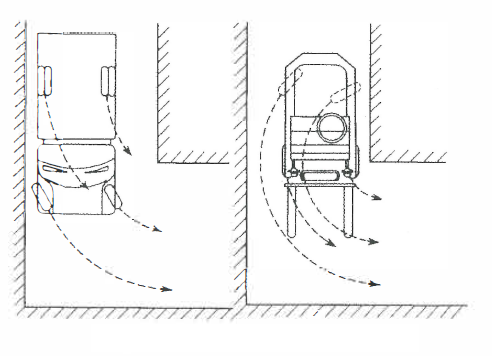 Automóvil regular
Montacargas
Inclinación del mástil hacia adelante
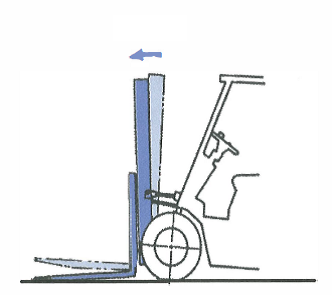 Inclinación hacia adelante
Asiento del operador del montacargas con contrapeso a batería
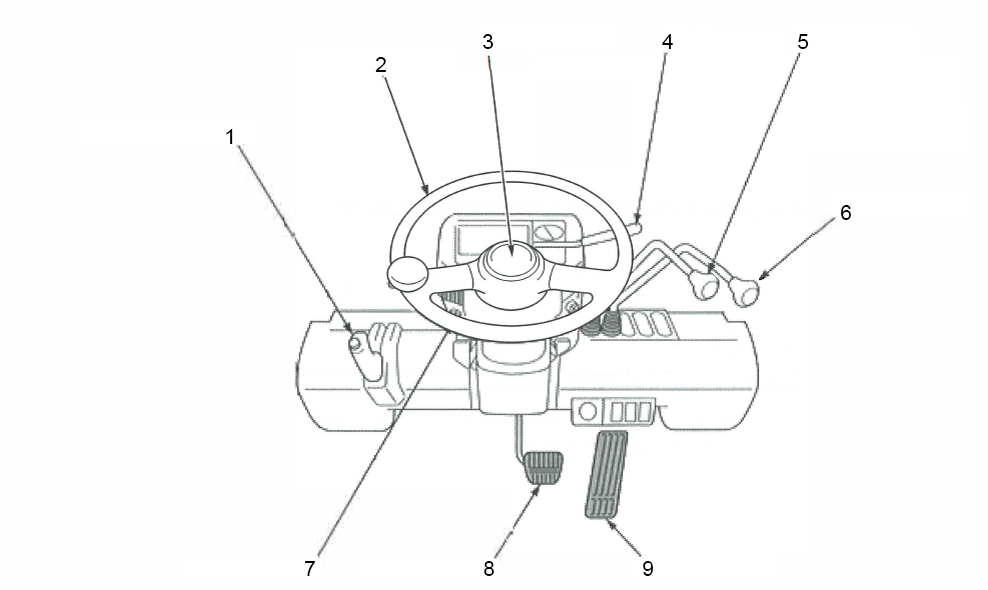 Asiento del operador del montacargas de hombre parado
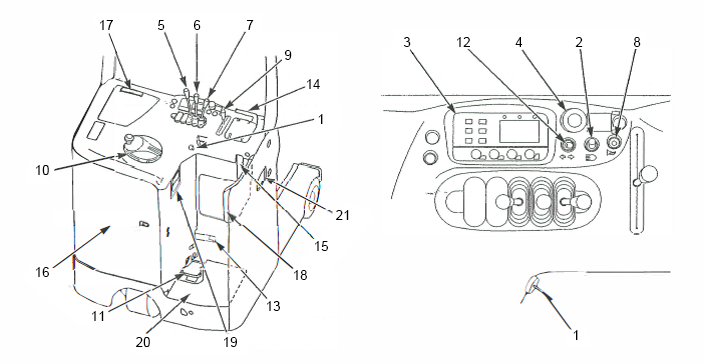 Nombres de las piezas del dispositivo de carga/descarga
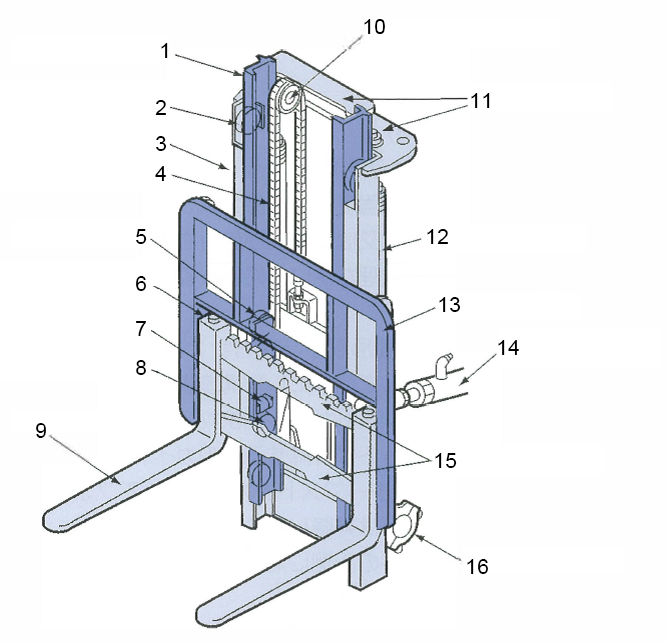 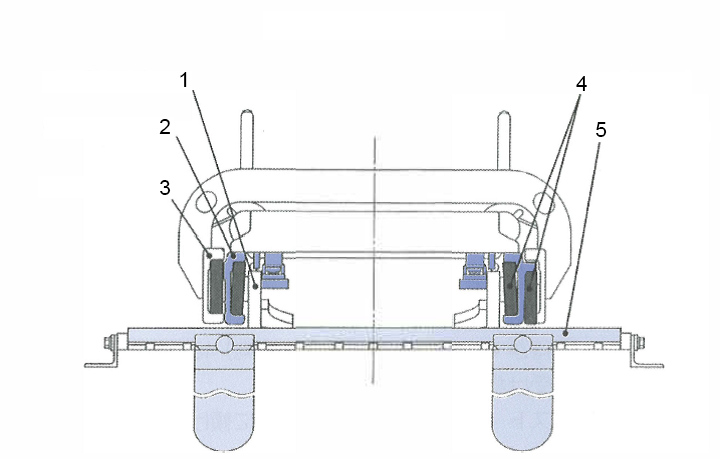 Desde arriba de la horquilla
Nombres de las piezas de la tarima plana
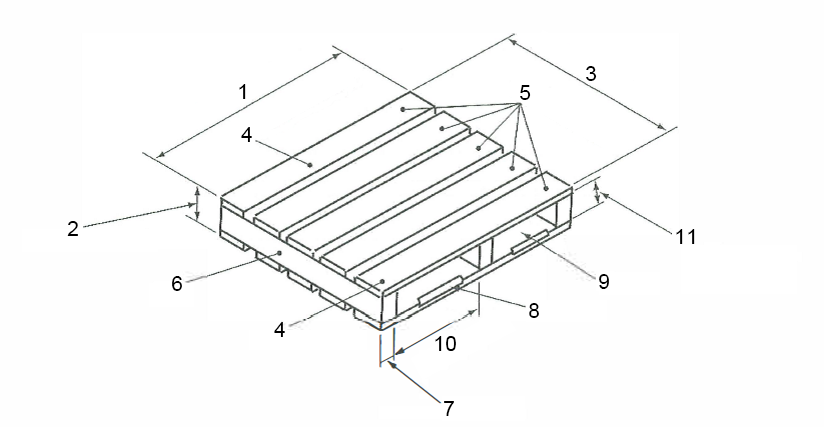 Operación de la palanca (Ej.)
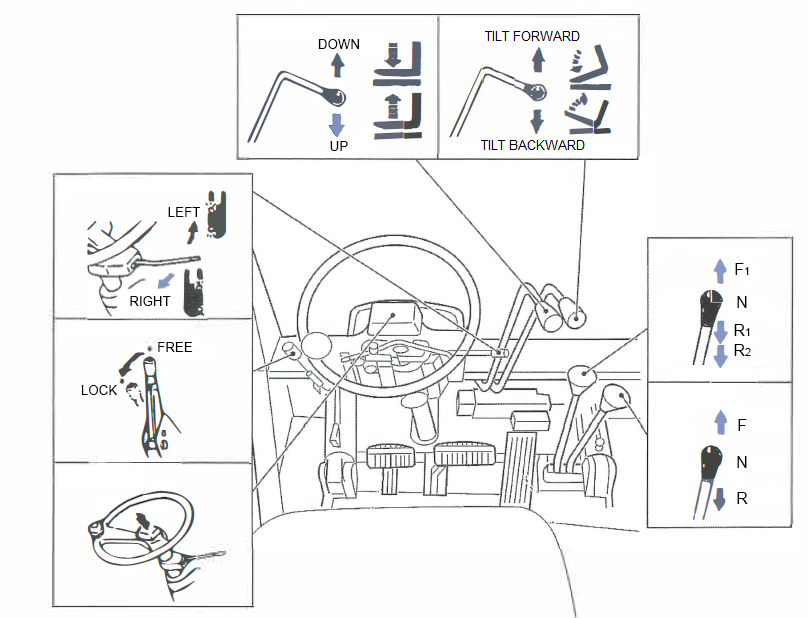 Palanca de elevación
Palanca de inclinación
Interruptor de luz de giro
Palanca de cambios
Palanca de freno de mano
Palanca de marcha hacia adelante/reversa
Botón de la bocina
No montar
No conducir con una carga elevada
Autoinspección periódica
Operación bajo agotamiento o habiendo bebido
Trabaje con los elementos de seguridad adecuados
Casco
Correa de barbilla
Calzado de seguridad
Inspección inicial
¡Espere hasta que la inspección inicial se haya completado!
Subida y descenso del vehículo
Baje la horquilla al conducir
Conduzca hacia adelante en subida y en reversa en bajada
Repare los problemas de inmediato
No cargue elementos que excedan el tamaño permitido
Nunca permanezca de pie debajo de la horquilla
Nunca eleve a una persona con la horquilla
Nunca suspenda elementos de la horquilla
Cargue en un espacio bien ventilado
Abra la cubierta de la batería durante la carga
Tres elementos de la fuerza
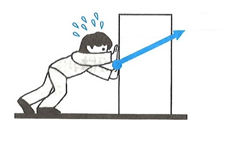 Magnitud
Dirección
Punto de aplicación
Vectores
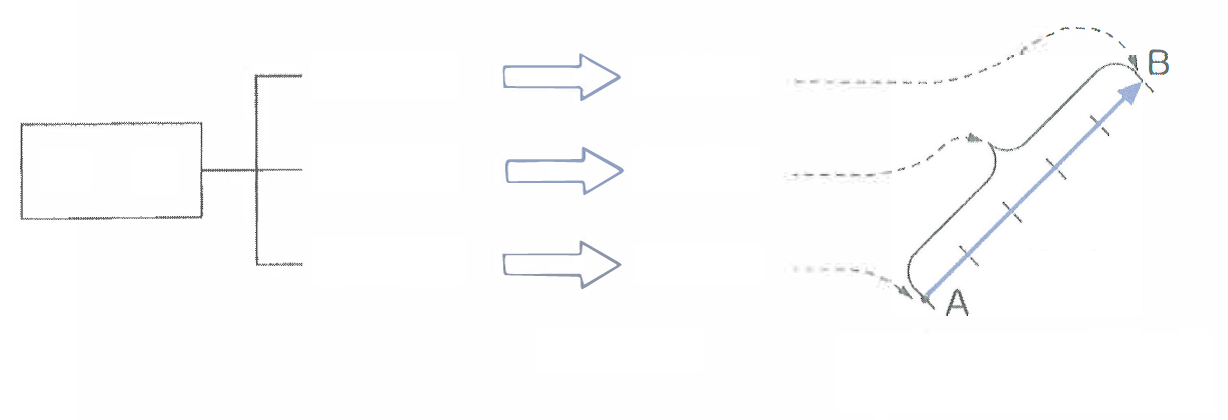 Dirección de la flecha
Dirección
Longitud de la flecha
Magnitud
Fuerza
Línea de acción de la fuerza
Base de la flecha
Punto de aplicación
Tres elementos de la fuerza
Vectores
(Ej. 1 N = 1 cm)
Composición de dos fuerzas
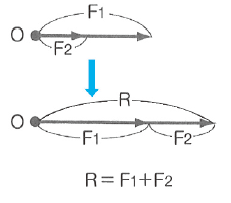 Ley del paralelogramo de las fuerzas
Descomposición de las fuerzas (1)
Fuerza componente Fa
Fuerza resultante (R)
(Fuerza de reacción de F)
Fuerza componente Fb
Descomposición de las fuerzas (2)
Fuerza de apriete y momento
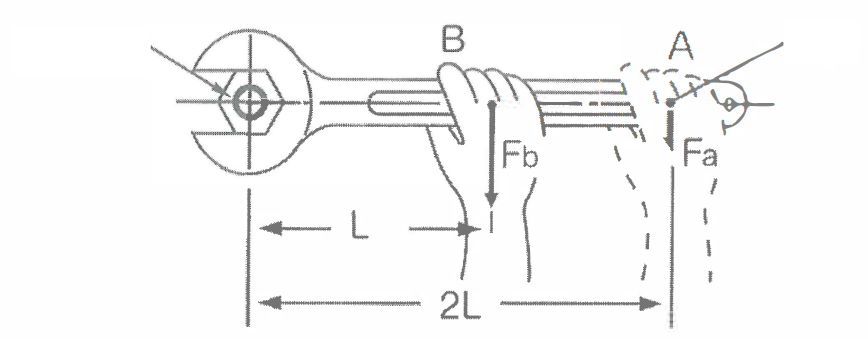 Punto de fuerza
Eje de rotación O
Equilibrio de las fuerzas en un único punto
Masa
Punto de aplicación
Equilibrio de las fuerzas en un único punto
Masa
Equilibrio de fuerzas paralelas
Momento del centro de gravedad total
Los peligros de volcar en superficies irregulares
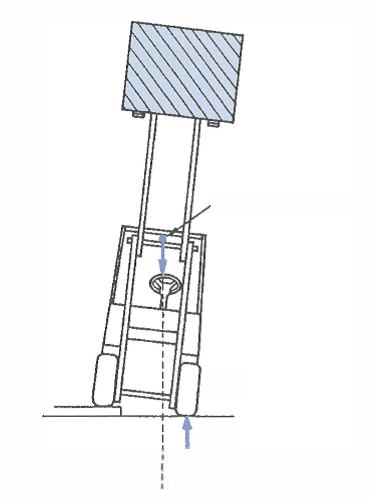 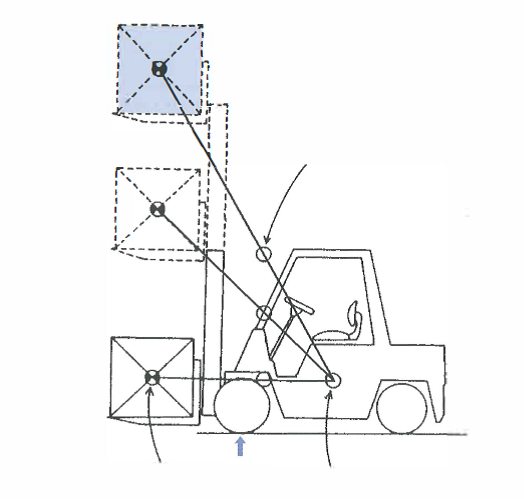 Centro de gravedad total (G)
Centro de gravedad total (G)
Rueda delantera
Punto de apoyo
Centro de gravedad de la carga (G1)
Punto de apoyo
Centro de gravedad de la carrocería (G2)
Posición COG del montacargas
Cuando COG no se encuentra en equilibrio
Aceleración
Dobla de forma cerrada
Rueda delantera
Chasis
Rueda trasera
Eje trasero
Perno central
El vehículo se encuentra estable cuando COG se encuentra en G2, sin embargo, puede volcar cuando COG se encuentra en G1 o G3.
Fuerza de inercia del montacargas
Vuelco por fuerza centrífuga
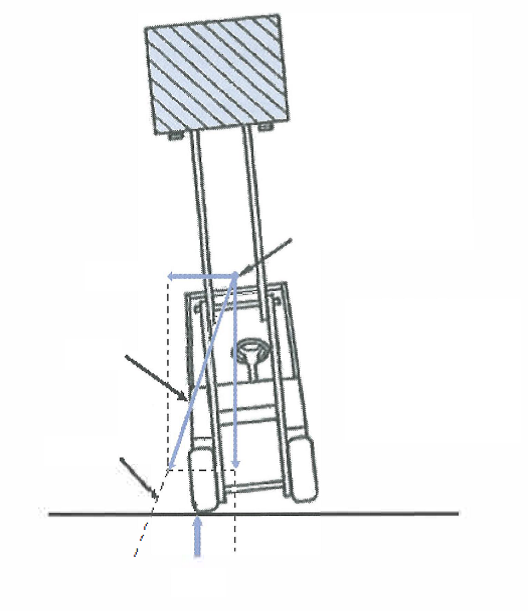 Centro de gravedad total
Fuerza centrífuga
Fuerza resultante
El vehículo vuelca si la línea de acción de la fuerza resultante de la masa total y la fuerza centrífuga se encuentra fuera del neumático (punto de apoyo).
Línea de acción
Punto de apoyo